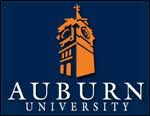 A Diagnostic Test Generation System
Yu Zhang
 Vishwani D. Agrawal
Auburn University, Auburn, Alabama 36849 USA
Nov.  3rd
ITC 2010
1
Purpose
Identification of fault is useful in the characterization phase of design.
Present ATPG tools emphasize fault detection.
There is an accepted measure for fault detection coverage but not for diagnostic coverage.
Nov.  3rd
ITC 2010
2
[Speaker Notes: Existing problems: DATPG  diagnostic fault simulation equivalence checking]
Outline
Purpose (motivation)
Problem Statement & Contribution
Introduction & Background
Diagnostic ATPG System
Diagnostic Fault Simulation
Exclusive Test Generation
Equivalence Identification
Experimental Results 
Conclusion
Nov.  3rd
ITC 2010
3
Problem Statement & Contribution
Diagnostic ATPG Problem: Given a combinational circuit and a fault model, find:
Test vectors to distinguish each fault from all other faults.
Define and measure diagnostic coverage of vectors.
Present contributions:
A diagnostic coverage metric.
A diagnostic ATPG system using conventional fault-detection tools.
Nov.  3rd
ITC 2010
4
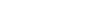 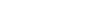 Introduction
Fault detection test generation:
	Find an input vector such that faulty response 	differs from fault-free response.
C0  C1 = 1
Nov.  3rd
ITC 2010
5
Introduction
Exclusive test:
A test that detects only one fault from a fault-pair.
Simplified:
(C0  C1)  (C0  C2) = 1
  ⇒       C1  C2 = 1
sa0
Nov.  3rd
ITC 2010
6
[Speaker Notes: the definition of exclusive test]
Diagnostic Test Generation System
Conventional ATPG
Detection vectors
1. Structrally collapsed fault set
2. ATPG system for detection fault coverage
Functionally equivalent fault-pair
Diagnostic vectors
Test vectors
4. Exclusive test generator
Undiagnosed fault-pair
No
Adequate diagnostic coverage?
3. Diagnostic fault simulator
Diagnostic
ATPG
Yes
Stop
Nov.  3rd
ITC 2010
7
Diagnostic Fault Simulator*
Given a set of vectors and a set of faults, find:
Diagnostic coverage
Identify undiagnosed fault groups with two or more faults
Eliminate the need to target all n(n – 1)/2 fault pairs
* Y. Zhang and V. D. Agrawal, “An Algorithm for Diagnostic Fault Simulation,” Proc. 11th IEEE Latin-American Workshop, March 2010.
Nov.  3rd
ITC 2010
8
Diagnostic Fault Simulation
1. For an input test vector find detected faults.
   2. Group faults with same syndrome (detection pattern at primary outputs).
   3. Calculate/update diagnostic coverage (DC).
   4. Continue steps 1 through 3 with next test vector until no vectors left.
Nov.  3rd
ITC 2010
9
[Speaker Notes: The reason to use fault groups for DC is that if we use fault pairs to calculate DC the results are overly optimistic. 
E.g. 99.96% for DC just using Detection test vectors. Even higher than FC which is 99.24%]
Diagnostic Fault Simulator
Original fault set
Simulate  t1
G0
G3
G2
fa
Simulate  t2
G0
G4
G7
G2
G5
fb
Simulate t3
Simulate tn
fc
fd
fe
G5
Nov.  3rd
ITC 2010
10
[Speaker Notes: E.g. 8 faults.]
Fault Dropping
Each group contains faults that are not distinguished from others within that group, but are distinguished from those in other groups.
During simulation once a fault is placed alone in a single-fault group, it is dropped from further simulation.
Nov.  3rd
ITC 2010
11
Diagnostic Fault Coverage (DC)
Diagnostic coverage (new),


Fault coverage (conventional),


Where g0 is the set of undetected faults.
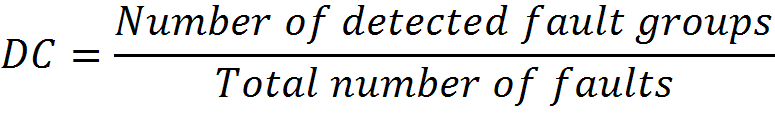 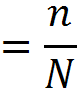 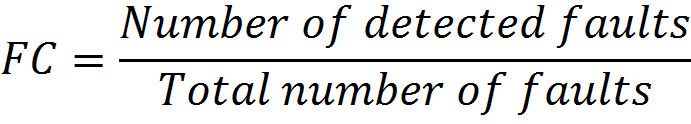 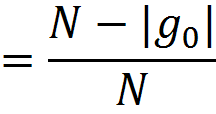 * Yu Zhang, V. D. Agrawal, “A Diagnostic Test Generation System and a Coverage Metric,” 15th IEEE European Test Symp., May 2010.
Nov.  3rd
ITC 2010
12
[Speaker Notes: In the next slide I will explain why using the proposed coverage metric]
DC vs. Fault-Pair Coverage – C432
Nov.  3rd
ITC 2010
13
[Speaker Notes: All other benchmark circuits have similar results]
Exclusive Test* Generation
An exclusive test for fault-pair (f1, f2) distinguishes between the two faults.
If no exclusive test exists, then the two faults cannot be distinguished from each other and form an equivalent fault-pair

      * V. D. Agrawal, D. H. Baik, Y. C. Kim, and K. K. Saluja,  “Exclusive Test and its Applications to Fault Diagnosis,” Proc. 16th International Conf. VLSI Design, Jan. 2003, pp. 143–148.
Nov.  3rd
ITC 2010
14
[Speaker Notes: Recall from introduction that exclusive test is defined as: detect only one fault but not the other from a fault pair.
For multiple outputs circuit, exclusive test detects only one fault on at least one primary output.]
Exclusive Test Generation
Need two copies of circuit
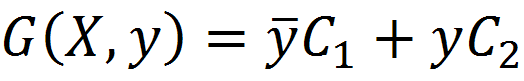 New model:
Previous model:
C1  C2 = 1
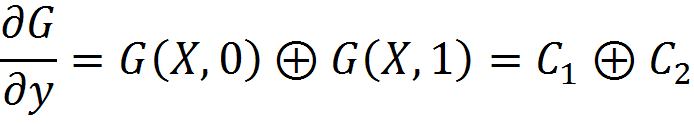 X
G(X,y)
Sa0 or Sa1
Nov.  3rd
ITC 2010
15
[Speaker Notes: The function G can be expressed as Shannon‟s expansion [5] about y with cofactors C1 and C2 
This is the starting point for our exclusive test generation process.
Note that line y sa0 or sa1 can function exactly the same with the output sa0 in slide 6.
This transfer has significant use. I’ll explain it in the next slide.]
Exclusive Test Generation
Single circuit copy ATPG: find a test vector to distinguish fault f1 (line x1 s-a-a) from fault f2 (line x2 s-a-b)
PO
PI
line x1
s-a-a
line x2
s-a-b
Nov.  3rd
ITC 2010
16
[Speaker Notes: Prior work: the condition for distinguishing pattern are that either one of the two faults is excited or both faults are excited. 

Our method: Set line2 permanently to 1 to mimic fault2.
Use this modified circuit as fault free circuit
Use conventional atpg targeting only fault1
If a test is found then we get an exclusive test to distinguish fault1 and fault2.]
New Diagnostic ATPG Model
Two-copy ATPG model with C1 and C2:


Substitue:



Single-copy ATPG model with C:
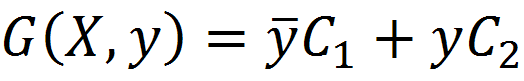 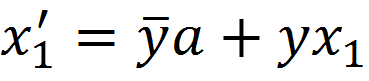 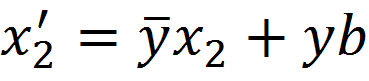 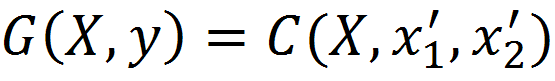 Nov.  3rd
ITC 2010
17
Single Copy Exclusive Test Generation
Consider exclusive test for x1 s-a-a and x2 s-a-b
y
PO
x1
x1’
G
PI
a
x2
x2’
b
CUT C
Nov.  3rd
ITC 2010
18
Exclusive Test Generation Example
ISCAS85 c17 benchmark circuit:
sa0
1
10
3
22
20
2
16
14
5
11
6
21
23
15
19
7
sa1
Seven test vectors generated by ATPG; 100% fault coverage but some fault-pairs not distinduished
t1: 00000 00
   t2: 10110 10
Nov.  3rd
ITC 2010
19
[Speaker Notes: Based on the value of a and b, the mux can be further simplified to 2 primitive gates.
After diagnostic fault simulation with detection test vectors we found that sa0 and sa1 in the CUT cannot be distinguished.]
Exclusive Test Generation
1
1
0
0
1

0
10
3
22
1/0



0/1
20
2
16
14
11
6
21
15
23
19
7
y
t8: 10010 00
Sa0 or Sa1
Nov.  3rd
ITC 2010
20
Advantages of Exclusive Test Algorithm
Reduced complexity: Single-copy ATPG model is no more complex than a single fault ATPG.
No need for especially designed diagnostic ATPG tools that try to propagate different logic values of two faults to POs.
Can take advantage of various existing fault detection ATPG algorithms.
Nov.  3rd
ITC 2010
21
Experimental Results
* Core 2 Duo 2.66GHz 3GB RAM
Nov.  3rd
ITC 2010
22
Need for Equivalence Identification
Some fault-pairs are functionally equivalent; not found in structural collapsing.
Exclusive test ATPG may leave many undiagnosed fault pairs as aborted faults.
Many techniques have been proposed for fault equivalence identification:
Structural analysis
Exhaustive enumeration
Learning & implication
Branch & bound
Circuit transformation & symmetry identification
Nov.  3rd
ITC 2010
23
[Speaker Notes: Implication  find common gate(s)]
Equivalence Identification*
Extract a small logic block
Faults are functionally equivalent if,
	exclusive test impossible, 
	or faulty circuits identical.
sa1
Dominator gate
for both faults
sa0
* M. E. Amyeen, W. K. Fuchs, I. Pomeranz, and V. Boppana, “Fault Equivalence Identification in Combinational Circuits Using Implication and Evaluation Techniques,” IEEE Transactions on Computer-Aided Design of Integrated Circuits and Systems, vol. 22, no. 7, Jul. 2003.
Nov.  3rd
ITC 2010
24
[Speaker Notes: Functional evaluation   find dominator gate.]
Conclusion
A new diagnostic coverage metric is defined.
New diagnostic test generation algorithm uses conventional tools:
Diagnostic fault simulation drops diagnosed faults; similar complexity to conventional fault simulators.
Exclusive test generation requires only single fault detection.
Fault equivalence checking is important for DC; requires effective algorithm.
Nov.  3rd
ITC 2010
25
Thank you
Questions?
Nov.  3rd
ITC 2010
26